Prosody 
Lecture 6: Loudness, Timing, and More
Nigel G. Ward, University of Texas at El Paso
Gina-Anne Levow, University of Washington
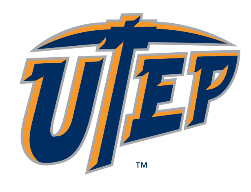 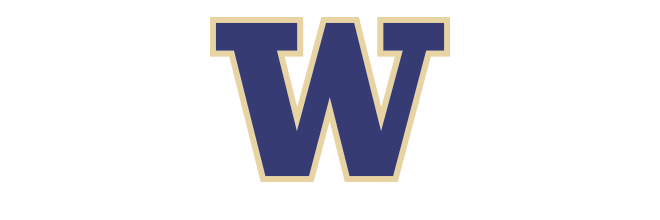 Tutorial presented at ACL 2021
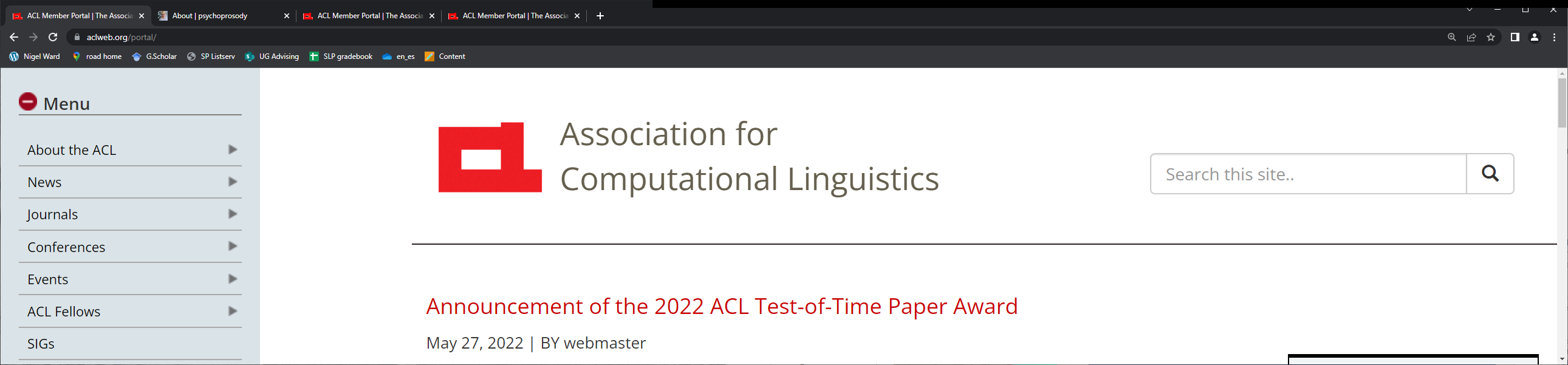 [Speaker Notes: Welcome to lecture 6 of our series on prosody.  
While pitch is important (which is why we devoted two whole lectures to it), prosody is far more than just pitch.  
This lecture and the next will cover the other prosodic features.]
Prosody is …
The musical aspects of speech
Pitch, loudness, timing, duration, and rate
and things that pattern with them: 
Reduction / enunciation
Nasalization
Phonation type: creaky / breathy / falsetto …
Voicing presence, periodicity

Thousands of derived features
[Speaker Notes: Recalling our definition [next]]
Prosody is …
The musical aspects of speech
Pitch, loudness, timing, duration, and rate
and things that pattern with them: 
Reduction / enunciation
Nasalization
Phonation type: creaky / breathy / falsetto …
Voicing presence, periodicity

Thousands of derived features
[Speaker Notes: In this lecture we’ll cover …

Starting with loudness.]
Percept   Articulation   Measure
Pitch … 	glottal cycles … 	log F0

Loudness
airflow 		log energy (or log intensity)
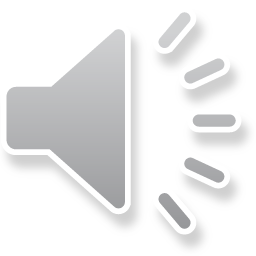 [Speaker Notes: So, building out our table from the last lecture,  loudness --- the perception --- can be approximated by log energy or log intensity. [click]
In terms of articulation, how do you make sounds louder?  More airflow is one way.  

Here’s a fun experiment … ask someone to produce a constant sound, then give them a stiff hug from behind.

Here, let’s try it.  [click] Volume increases.   Did you hear it?]
Picture of a Squeeze
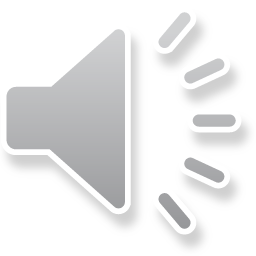 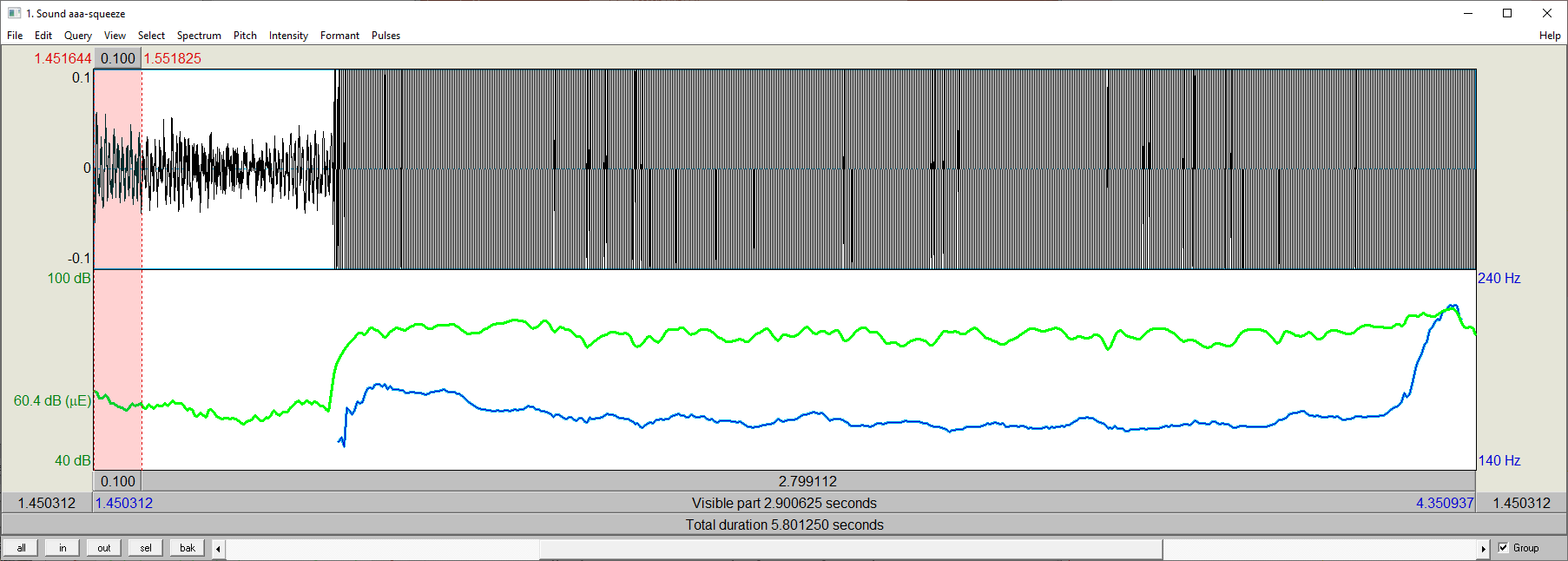 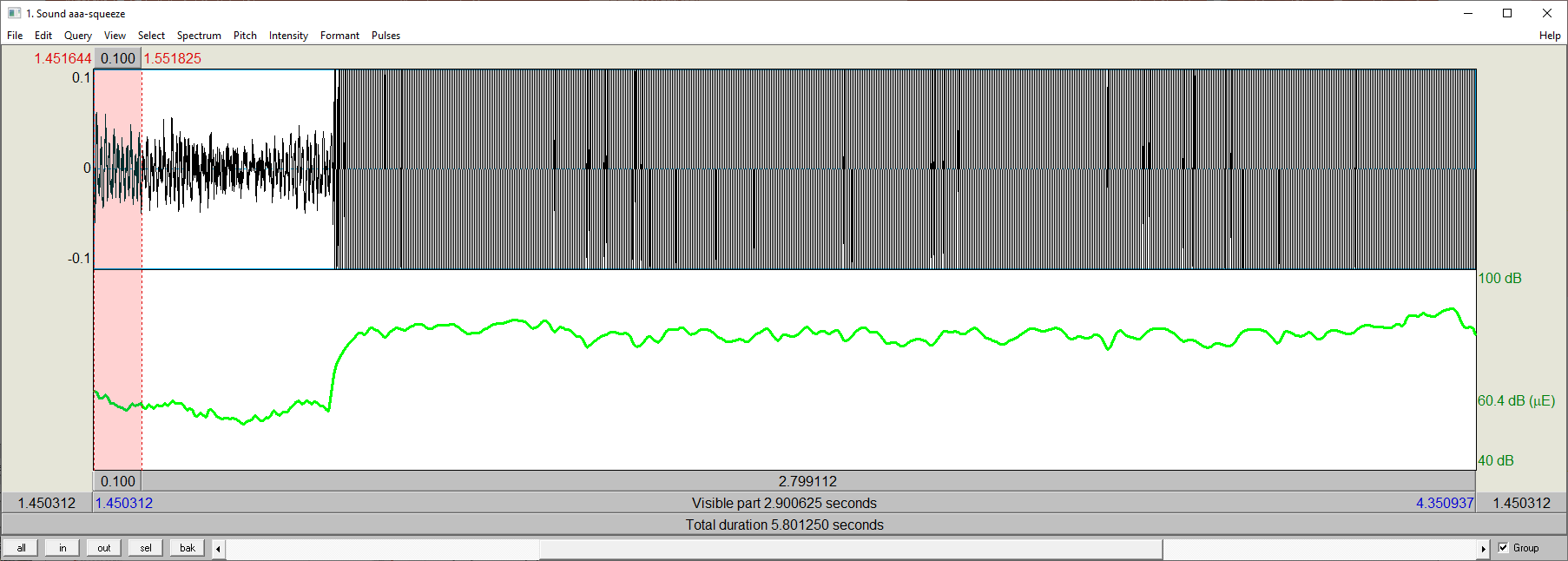 squeeze
[Speaker Notes: - In Praat, it’s the green line.  
- Actually the effects of the squeeze are pretty minor, compared to the effects of conscious control.
Let’s digress a little here … you probably noticed that the squeeze caused the pitch goes up too.  [click] 
Here it is again [click].
This  makes sense: More airflow, faster vibration.  Pitch and energy correlate, as a default.  Of course it’s mostly under conscious control.  But remember the correlation thing: we’ll discuss in a later lecture.]
Microprosody in Intensity
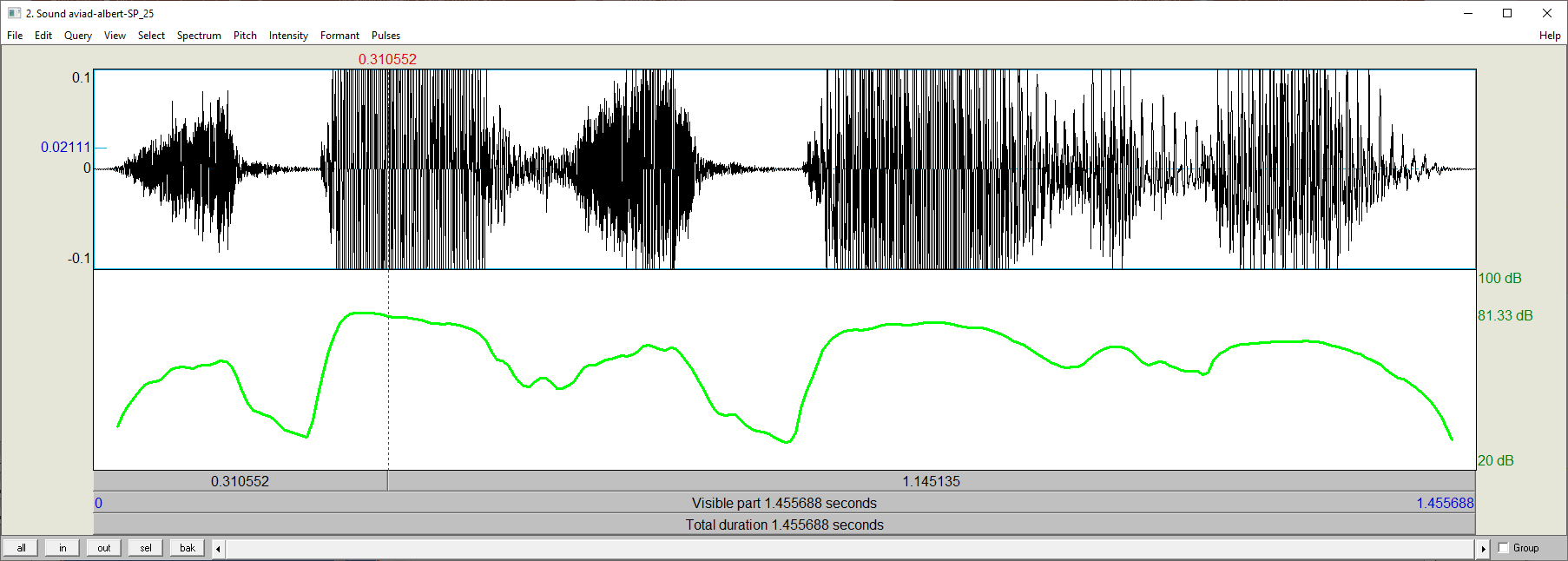 s         p    i        tʃ                       p  r  o        s  o      d      i
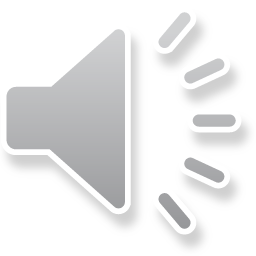 Speech Prosody
Aviad Albert
[Speaker Notes: Microprosody is an issue, for loudness too.  Look at this crazy variation in intensity.  What’s going on?
But if you listen to it [click] , I don’t think there’s a lot of variation.  Some syllable stress differences, sure, but
not as crazy as it looks.   But of course the issue is the vowels and consonants [click]. 
The microprosody of intensity is even worse than that of pitch.

Averaging over substantial windows helps.  Also normalization. But that’s a later lecture.

Now the other properties of music that are most relevant are … 
[next]]
“Musical” Properties
Pitch  

Loudness 

Timing
	Rate ∝ syllable rate and/or phoneme rate 
		for unlabeled speech, use mrate or ceptral flux
	Pause lengths (log scale?)
	Segment/word durations (cepstral flux)
[Speaker Notes: [next]]
“Musical” Properties
Pitch  

Loudness 

Timing
	Rate  ∝ syllable rate and/or phoneme rate 
 	Segment/word durations 
	Pause lengths  (log scale)
microprosody, again
[Speaker Notes: ((Just talk through these.))

Again microprosody is an issue…. Consider the duration of    “peach” vs “pitch”  .   
Mostly serving to mark phoneme identity, nothing more.  For many purposes, that’s just an annoyance.]
Prosody is …
The musical aspects of speech
Pitch, loudness, timing, duration, and rate
and things that pattern with them: 
Reduction / enunciation
Nasalization
Phonation type: creaky / breathy / falsetto …
Voicing presence, periodicity

Thousands of derived features
[Speaker Notes: Okay, next something a little different: articulatory precision, ranging from highly articulated to very reduced.]
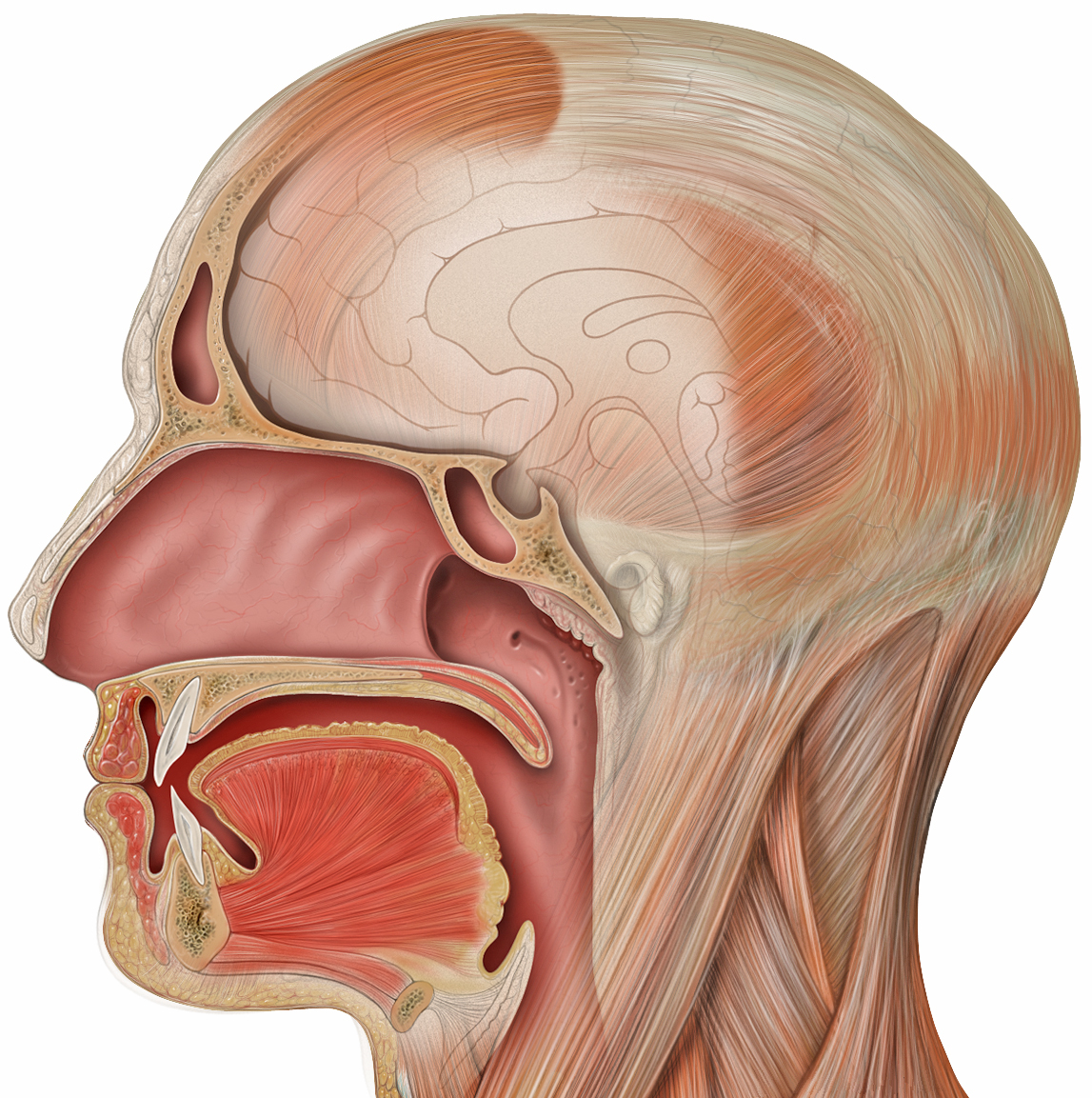 Reduction
Wikimedia Commons
[Speaker Notes: ((Show for 5 seconds, then)) [next]]
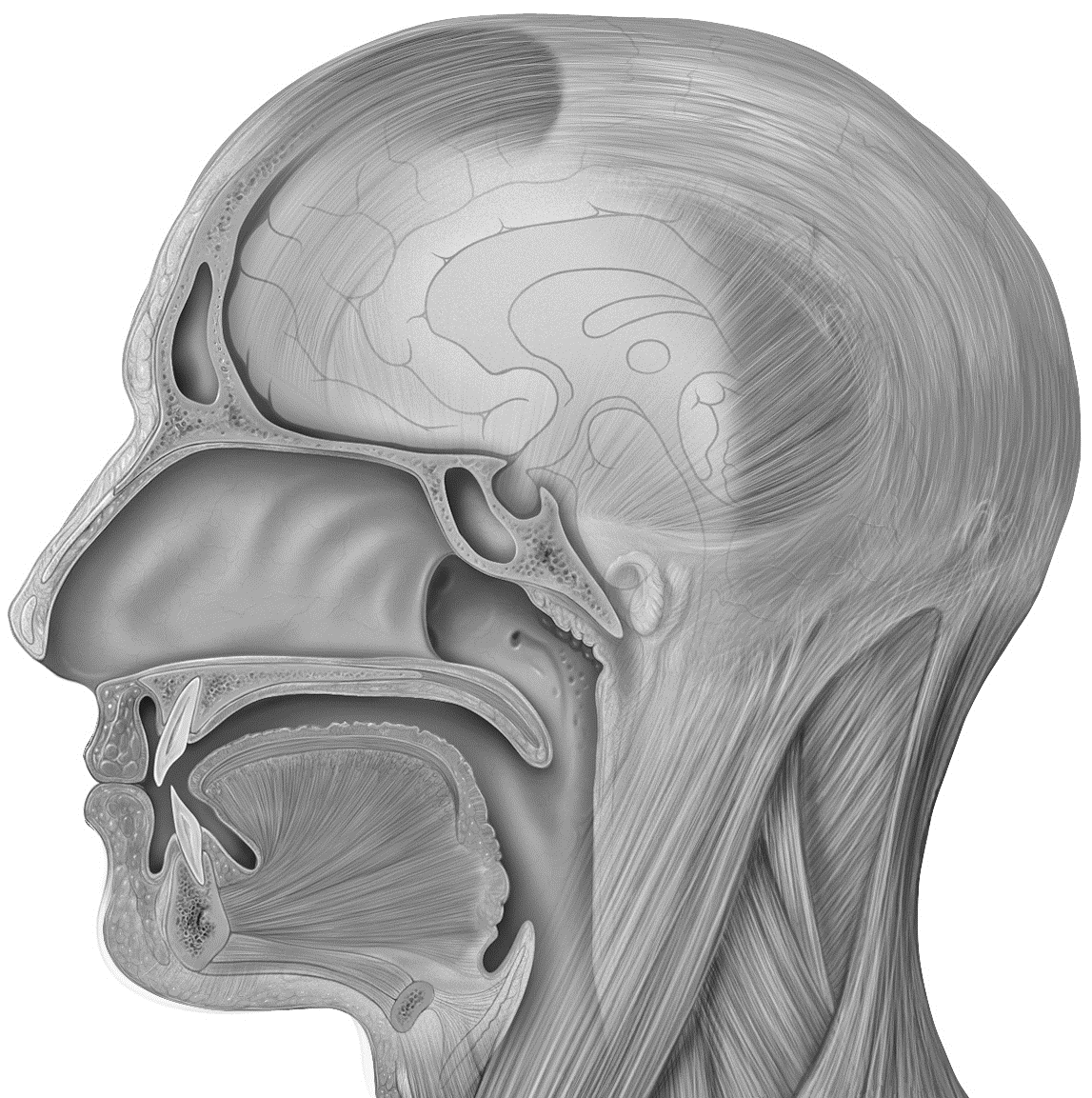 Reduction
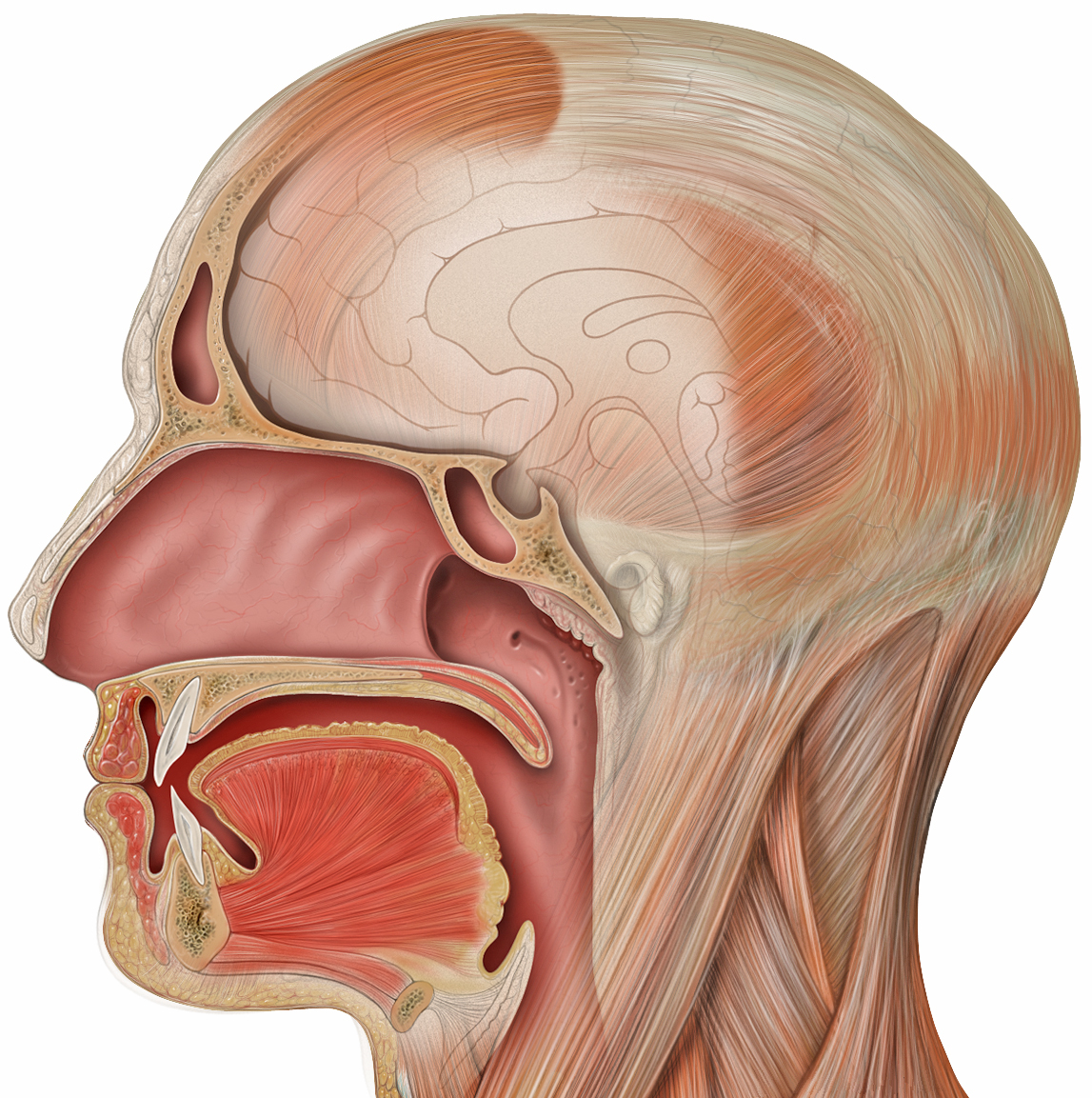 Wikimedia Commons
[Speaker Notes: This is mostly about the tongue …..   Produce sounds atatata  and akakak to illustrate the blue arrows.
Then say the word “articulation” first in a precise, enunciated (hyperarticulated) way, then in a mumbled way. 
Functions of reduction?  Known, predictable, unimportant.  Over-enunciation can be insulting / talking down.  Also involved in turn taking.]
Prosody is …
The musical aspects of speech
Pitch, loudness, timing, duration, and rate
and things that pattern with them: 
reduction   versus   enunciation
approximating the targets 
		    versus   
		                hitting the targets
microprosody
[Speaker Notes: Okay, so that’s reduction versus enunciation … also known as  “precision of articulation”. 
[read it] 

And, no surprise, microprosody is huge for this also.  

Our next topic is [next]]
Prosody is …
The musical aspects of speech
Pitch, loudness, timing, duration, and rate
and things that pattern with them: 
Reduction / enunciation
Nasalization
Phonation type: creaky / breathy / falsetto …
Voicing presence, periodicity

Thousands of derived features
[Speaker Notes: It is only borderline prosodic, but at times relevant.]
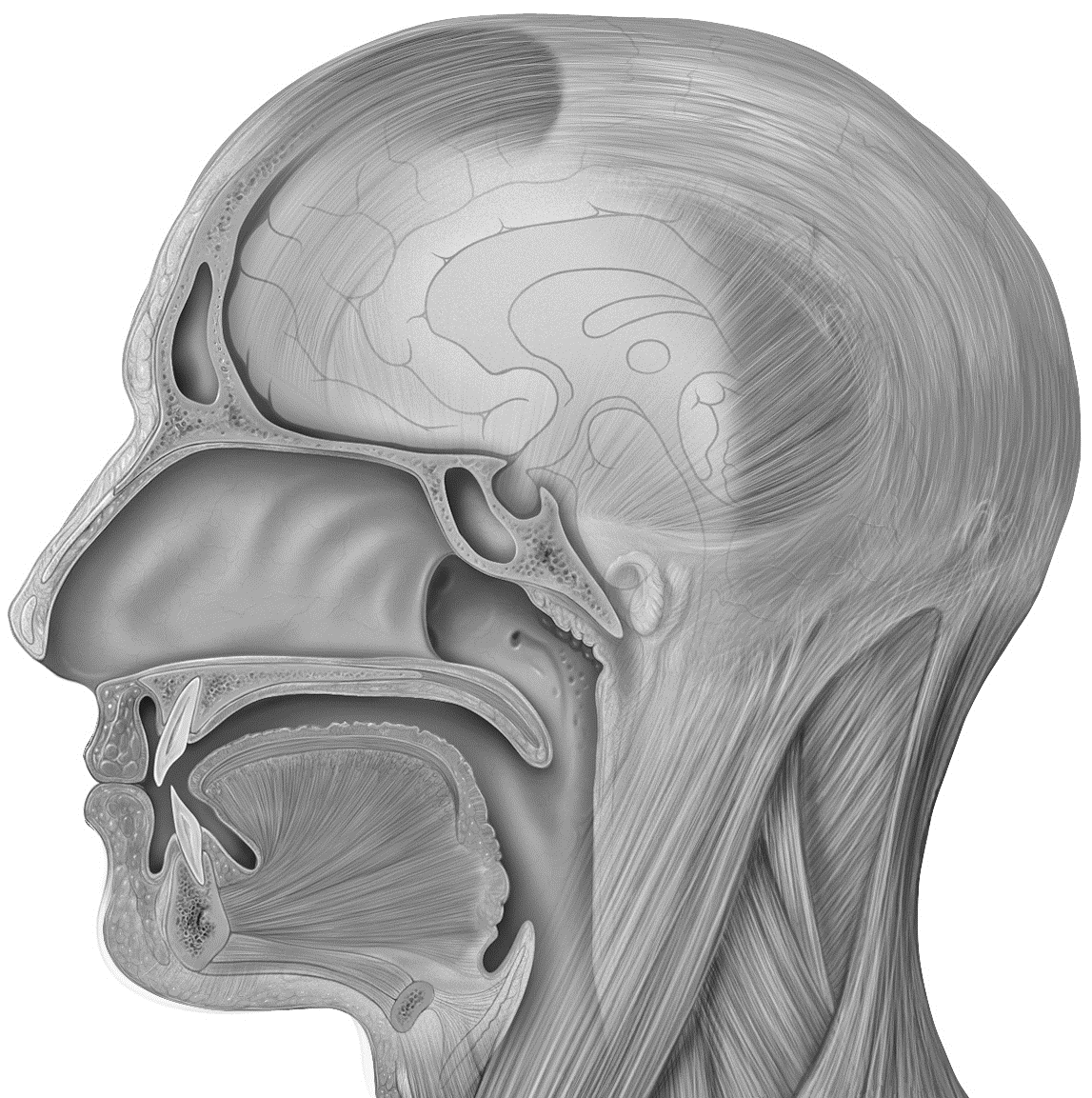 Reduction
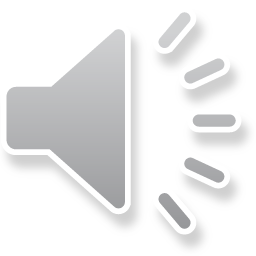 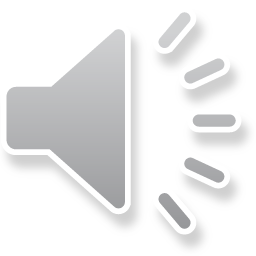 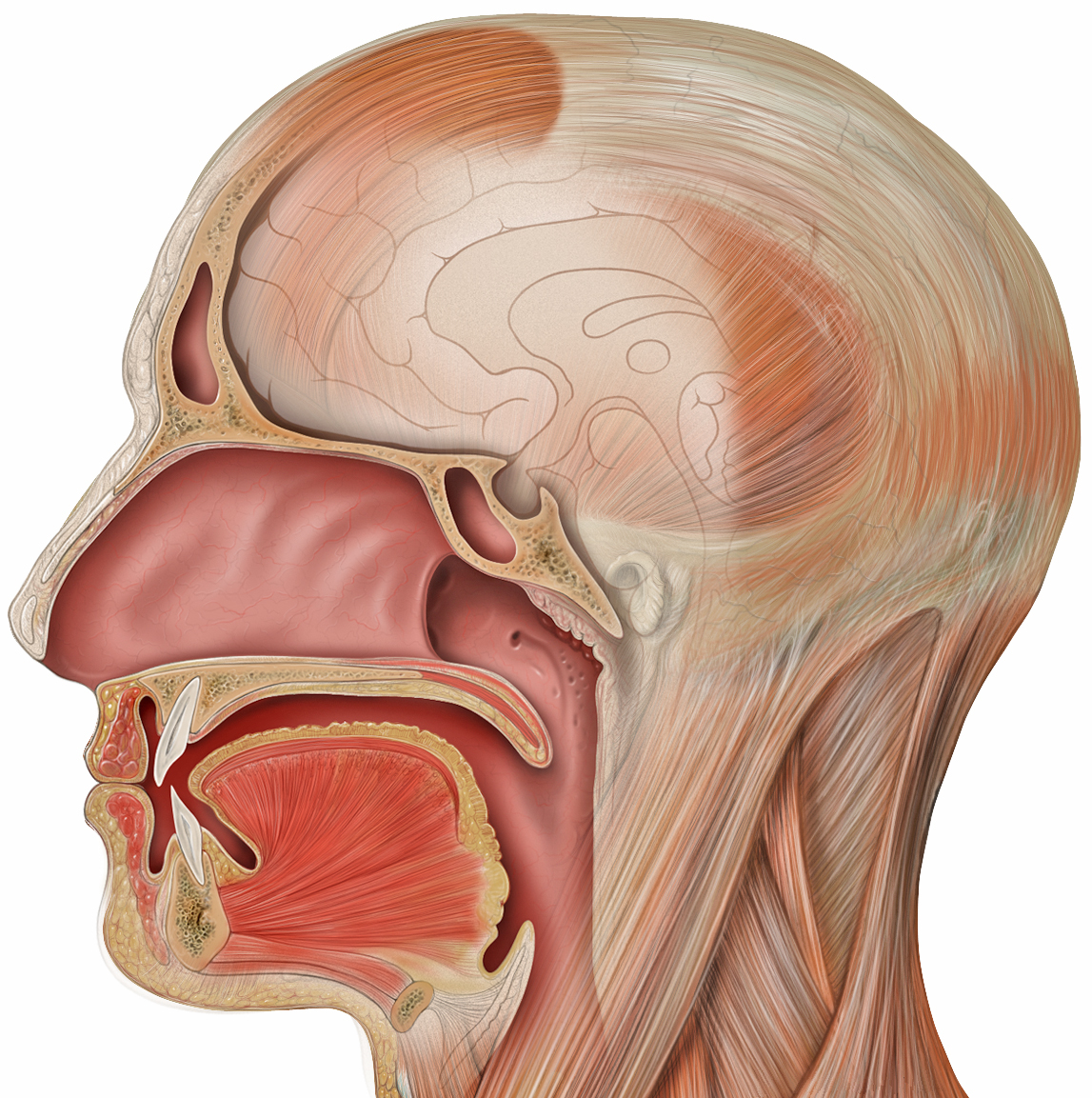 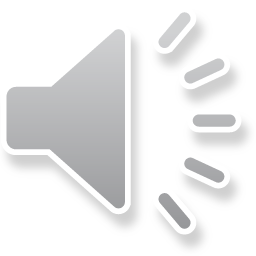 Wikimedia Commons
[Speaker Notes: ….

First one is nasal; very subtle; may have to listen many times, with headphones.

Phoneme linked, such as /n/ … but also suprasegmental.]
Prosody is …
The musical aspects of speech
Pitch, loudness, timing, duration, and rate
and things that pattern with them: 
Reduction / enunciation
Nasalization
           lowering of the velum 
	detectable by formant shifts
[Speaker Notes: To summarize, mechanism … acoustics …]
Contents
Introduction
Production, Perception
Classic Ling. Prosody
Technology 1
Para. & Prag. Functions
Speech Synthesis and Dialog
Perspectives
4:  Pitch Production 
5:  Pitch and F0
6.  Loudness, Timing, etc.
7:  Phonation Types
8:  Exercises
9:  Pitch Perception
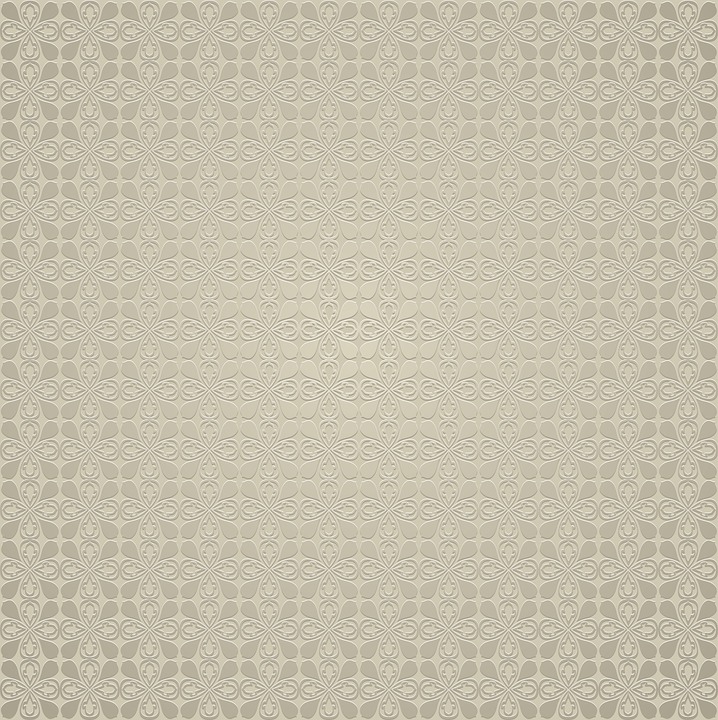 [Speaker Notes: So, we have discussed loudness, various timing properties, articulatory precision, and nasalization. 
In the next lecture…. [next]]
Contents
Introduction
Production, Perception
Classic Ling. Prosody
Technology 1
Para. & Prag. Functions
Speech Synthesis and Dialog
Perspectives
4:  Pitch Production 
5:  Pitch and F0
6.  Loudness, Timing, etc.
7:  Phonation Types
8:  Exercises
9:  Pitch Perception
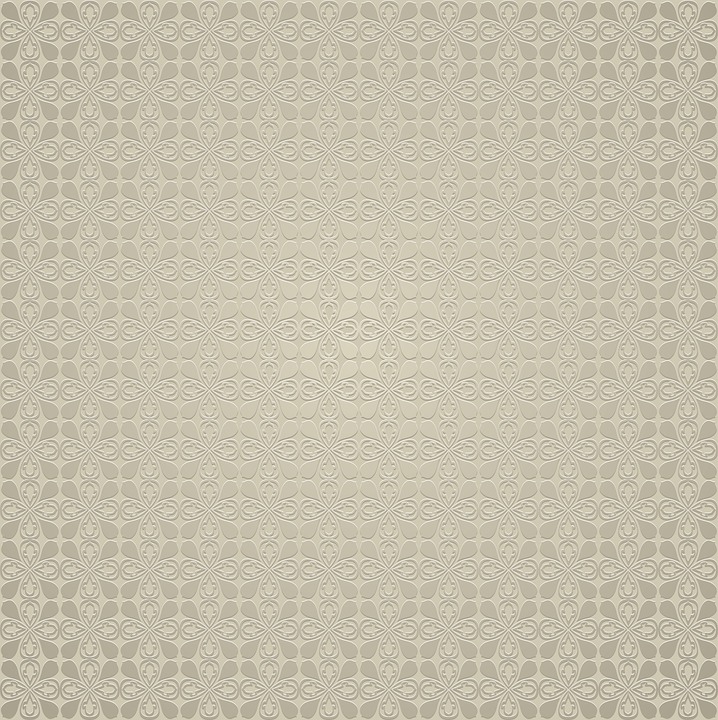 [Speaker Notes: … we’ll dive back down the throat, to visit our friend the glottis again, to discuss 
phonation types.  And thereby wrap up our discussion of the components of prosody.]
Speech Production: Cognitive and muscular actions
Image sources:
Gillam, R.B. and Marquardt, T.P., 2019. Communication sciences and disorders: From science to clinical practice. Jones & Bartlett Learning
Cummins, N., Scherer, S., Krajewski, J., Schnieder, S., Epps, J. and Quatieri, T.F., 2015. A review of depression and suicide risk assessment using speech analysis. Speech Communication, 71, pp.10-49
[Speaker Notes: ﻿language content, form,

Gillam, Ronald B.; Gillam, Ronald B.; Marquardt, Thomas P.; Marquardt, Thomas P.. Communication Sciences and Disorders (p. 41). Jones & Bartlett Learning. Kindle Edition.]